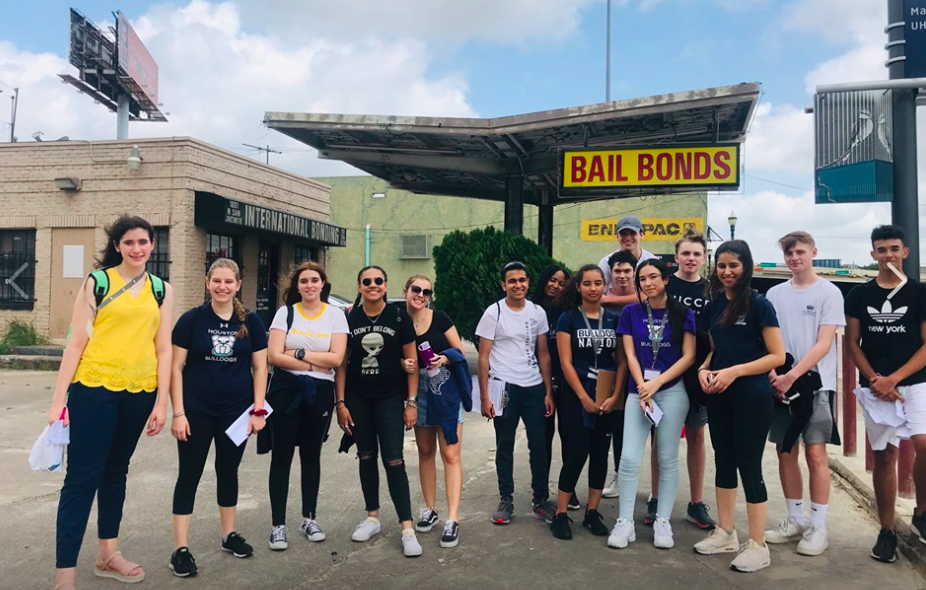 How to write section B: Method
B: Methods of investigation (0-3 marks) – 300 words
Checklist
Sites for data collection and how they were chosen
Where- did you choose 
Why- did you choose these locations?
How- did you choose you sites in your chosen area (sampling technique)
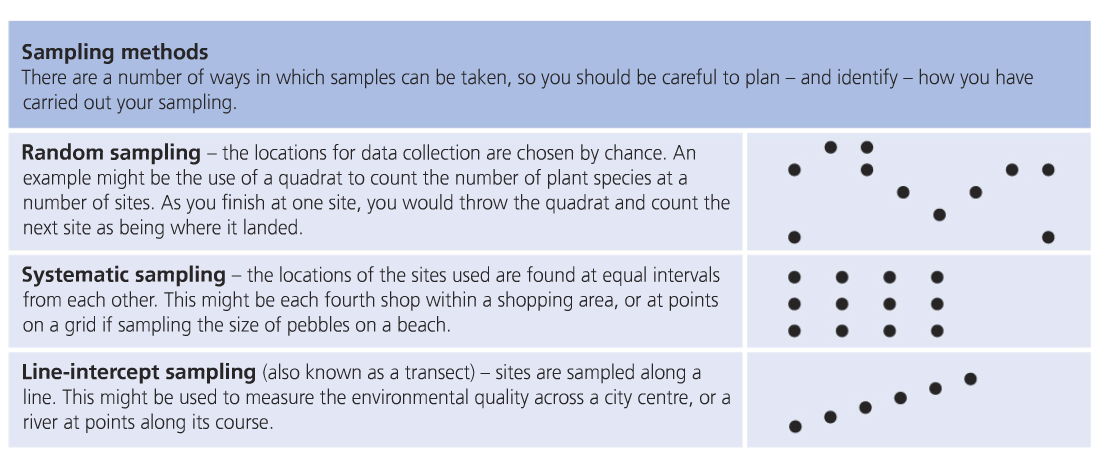 Include a map of the sites with a clear label of the ‘names’ of each site
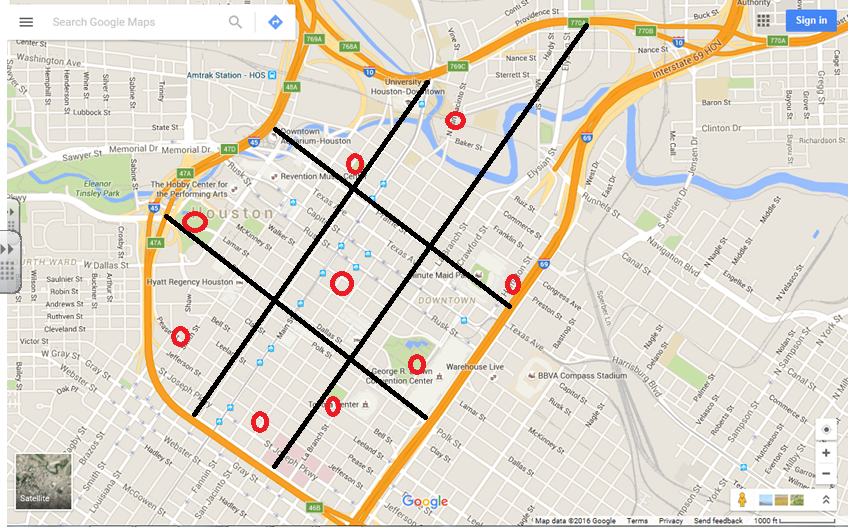 Remember scales etc.
Sites
Include a map of the sites in your method
1: Chevron
2: Cathedral of the Sacred Heart
3: Toyota Centre 
4: Discovery Green
5: Minute Maid Park (by 59)
6: Jail District
7: Chase Tower/ theatre district
8: Green Street: shopping district
9: City Hall/ Library
What are your sub-questions?
Which methods did will you use that are appropriate for your sub-questions?
What extra appropriate secondary data could be collected- don’t forget to mention the how and why of this in the method
Photographs
This is a good section to include photographs of students collecting data. Remember that any photographs used should be relevant and directly mentioned in the text of your coursework (the examiner does not want to see a photo of someone eating their lunch!).
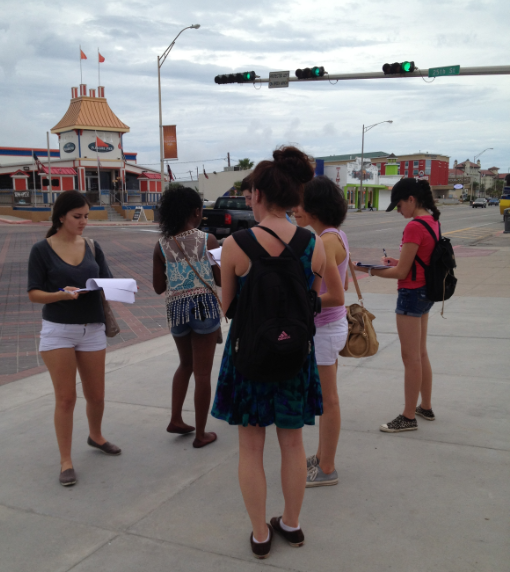 How will you make your conclusions?
Will you set out the PVLI in the method?
Will you use any tests (i.e. the building intensity test from Waugh to help you determine the core/ frame) 
How will you be able to use statistical tests to analyse your data? – you need to explain how the data will help you with statistical tests
Secondary data?
Are you going to be using any other data (i.e. statistics regarding Houston from websites)? If so you need to include these as secondary methods in your methodology .
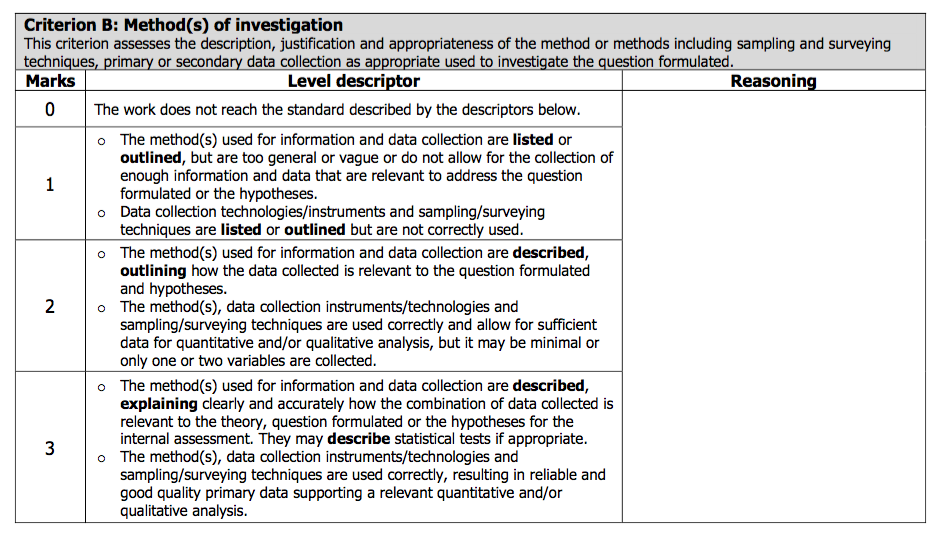 Tip
This section could be put into a table to save words